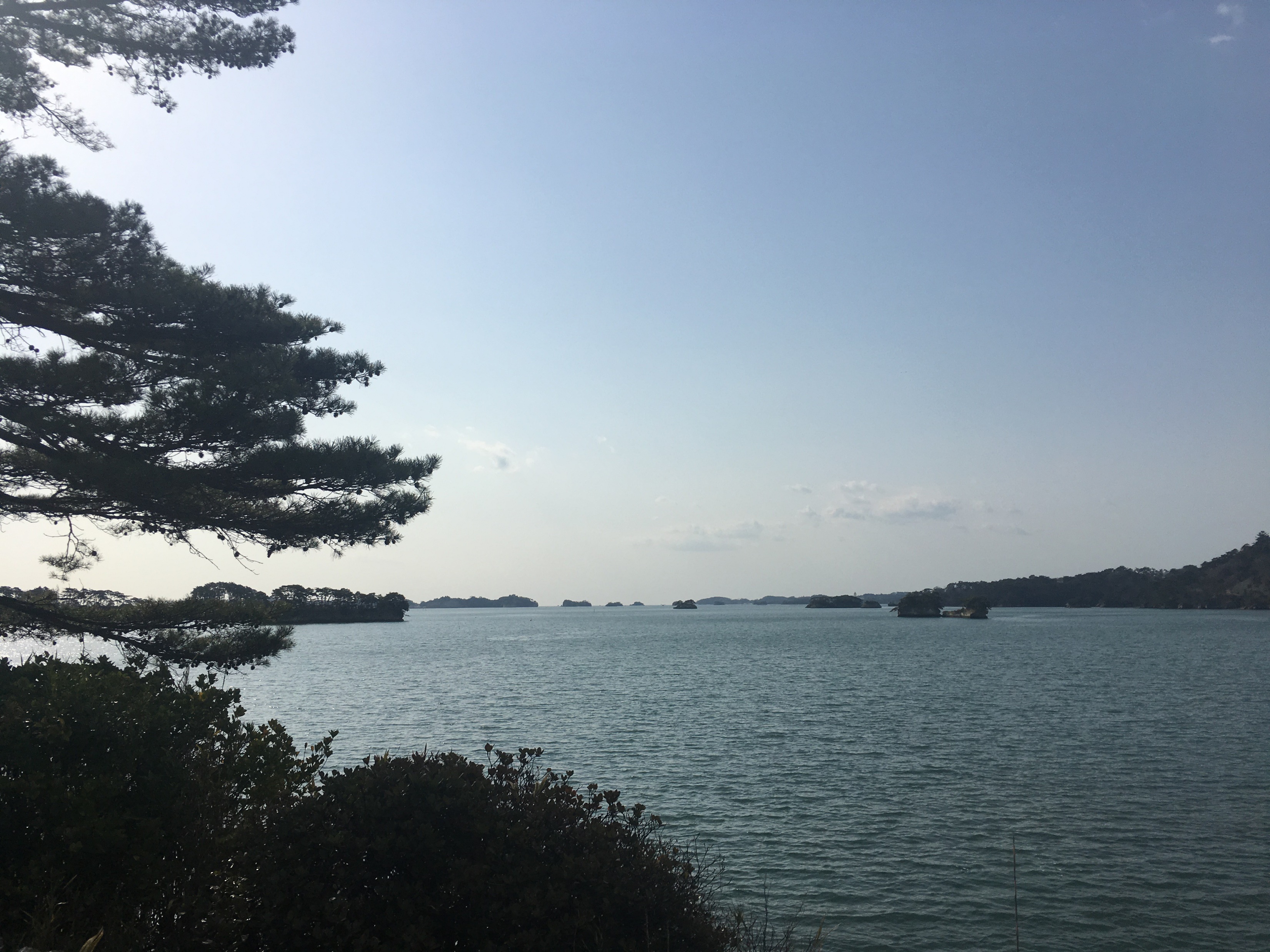 お問い合わせ一覧
アカウント名：${1-1}出力日：${1-2}